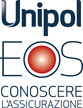 MODULO 2
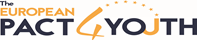 CONTESTI PER LA MUTUALITA’
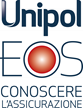 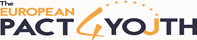 PARTENDO DALLA CONSAPEVOLEZZA DI: 
SFRUTTAMENTO
DIFFICOLTA’ SIMILI PER TUTTI

                     COME AIUTARSI DA SOLI?

                                       LA RISPOSTA E’ COLLETTIVA
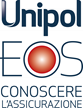 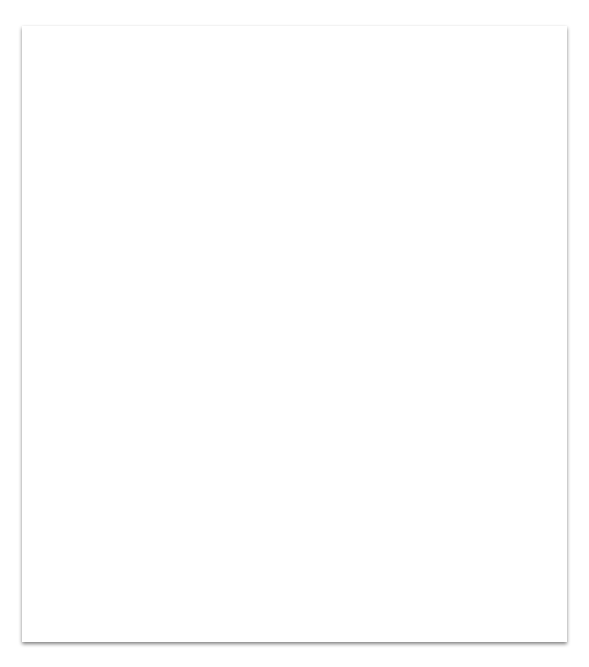 DIFFICOLTA’ SIMILI PER TUTTI:
Perdere il carico durante il trasporto
Inabilità o incidenti sul lavoro
Malattie non pagate
Diventare troppo vecchi per lavorare
Istruzione minima comune a tutti
Diritti sul lavoro

SOLUZIONI INDIVIDUALI O COLLETTIVE?
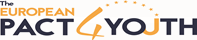